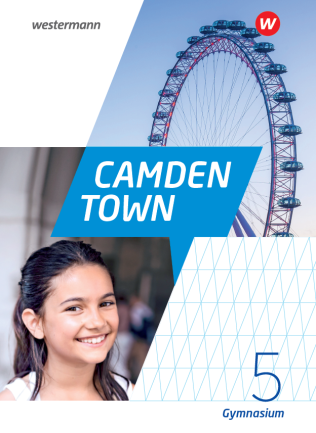 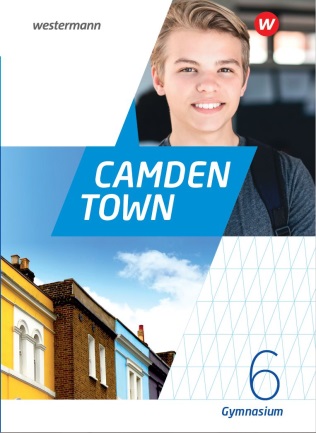 Wortschatzarbeit im Englischunterricht am Gymnasium mit Camden Town
Englischunterricht 2021
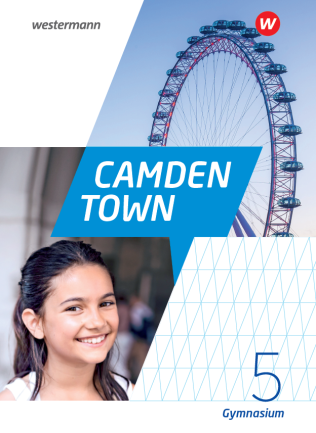 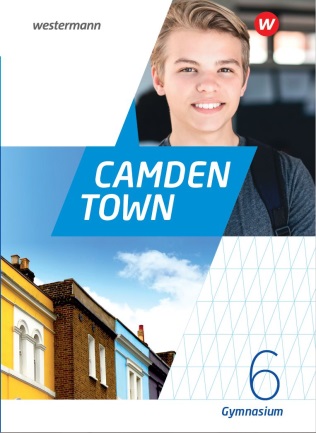 Inhalt   challenging
Englischunterricht 2021
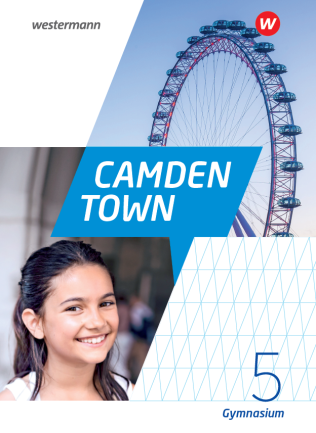 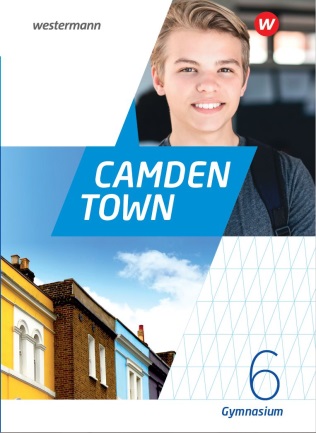 Inhalt   -   Sprache   	 authentic    challenging
Englischunterricht 2021
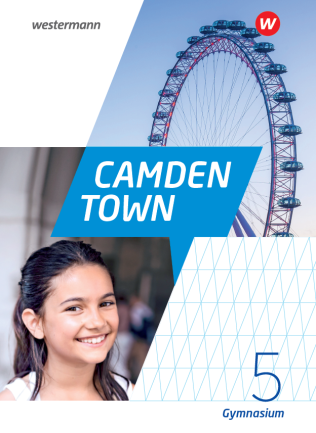 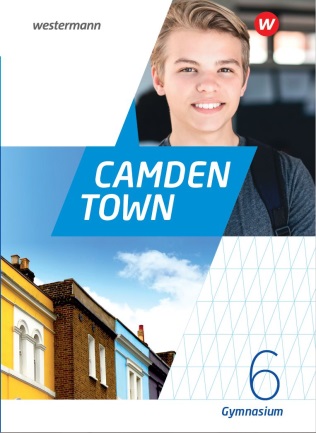 Inhalt   -   Sprache   -    Aufgabe
	 authentic    challenging
Englischunterricht 2021
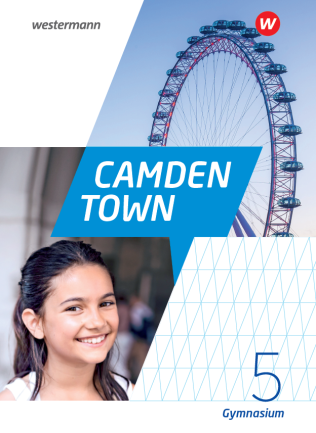 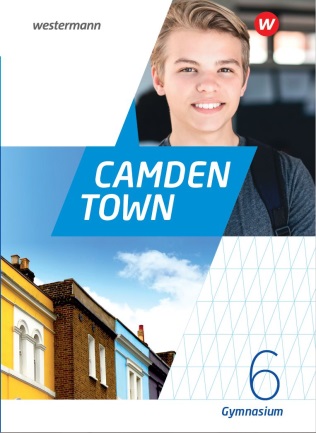 Inhalt   -   Sprache   -    Aufgabe
	         meaningful   authentic    challenging
Englischunterricht 2021
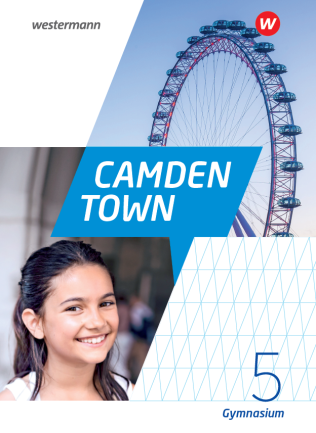 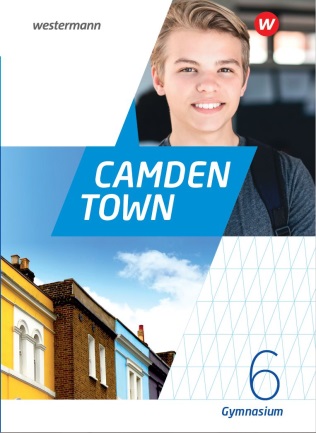 Inhalt   -   Sprache   -    Aufgabe
	         meaningful   authentic    challenging
Englischunterricht 2021
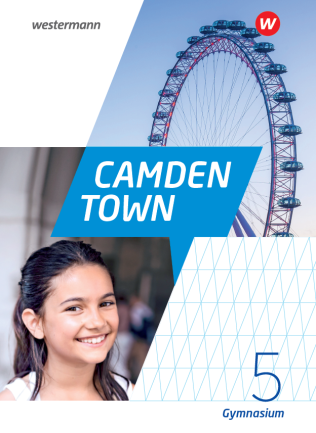 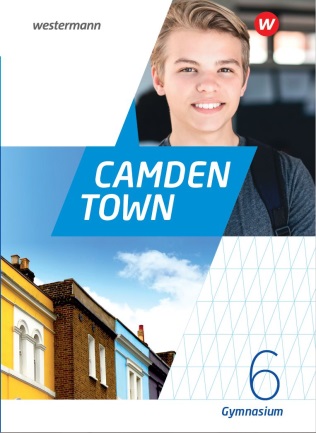 Inhalt   -   Sprache   -    Aufgabe
	         meaningful   authentic    challenging
2. Camden Town 2020: Der Schülerband im Überblick
Camden Town 2020
Aufbau eines Kapitels
Intro: 2 Seiten
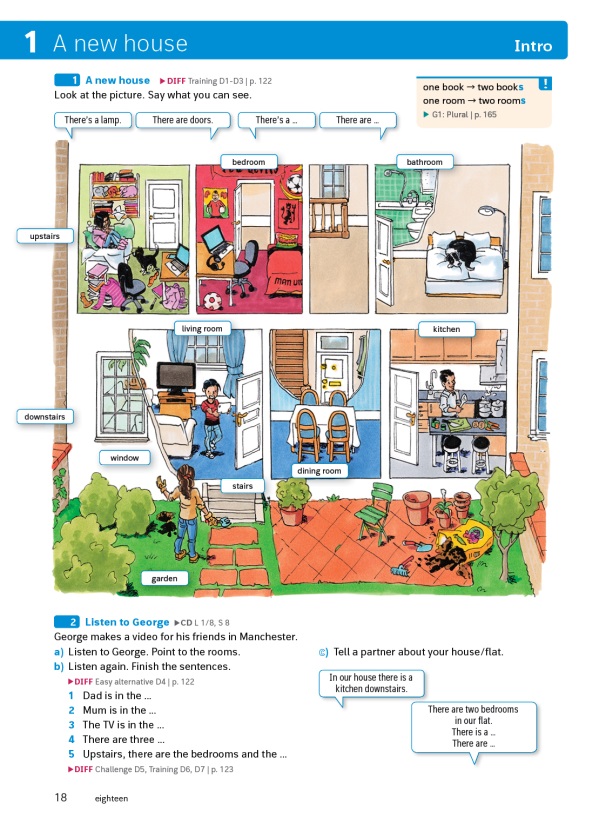 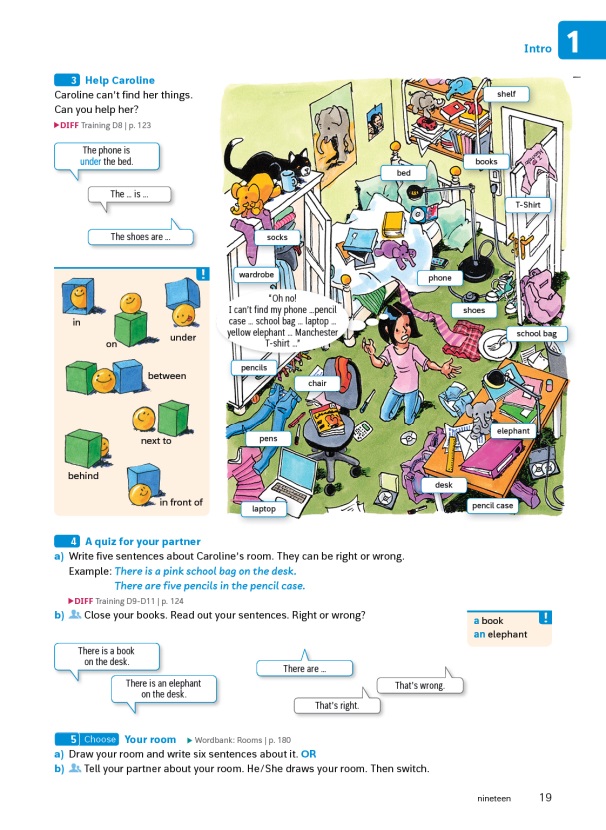 Camden Town 2020
Aufbau eines Kapitels
Part A: 4 Seiten
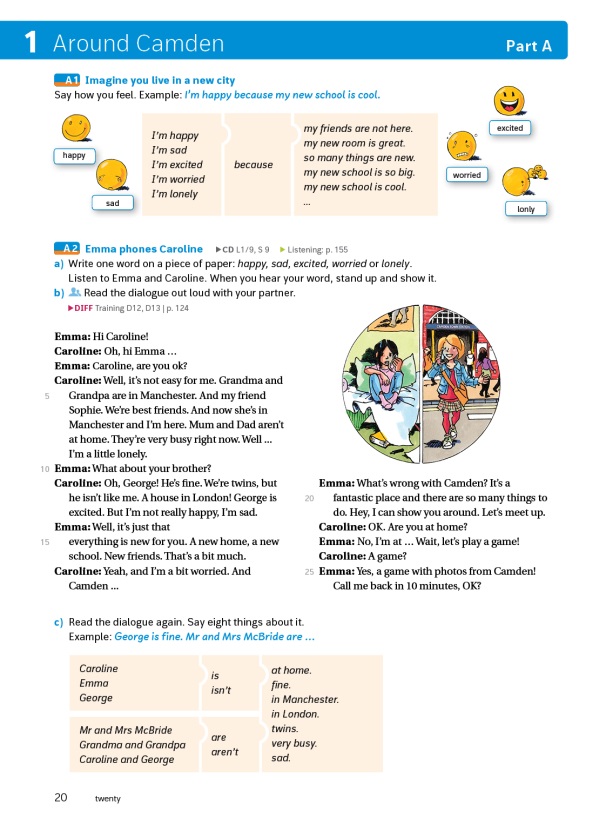 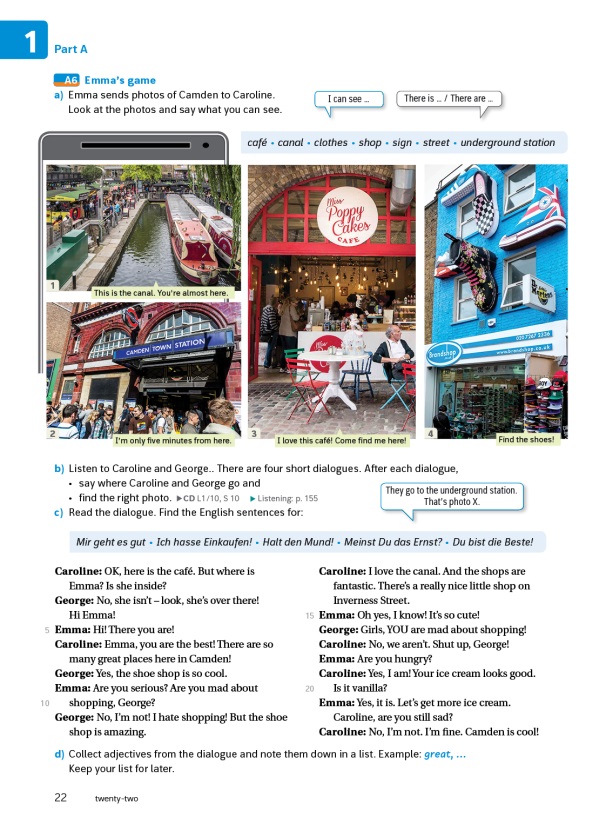 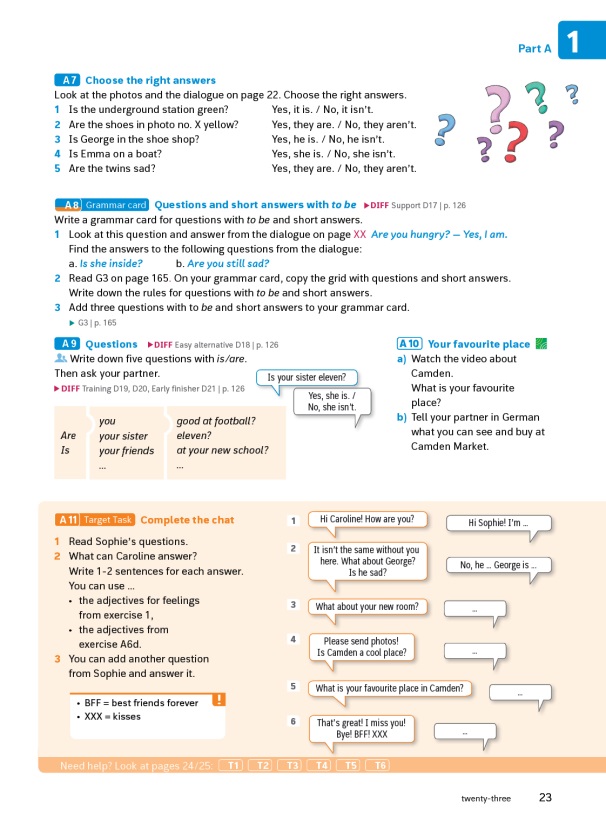 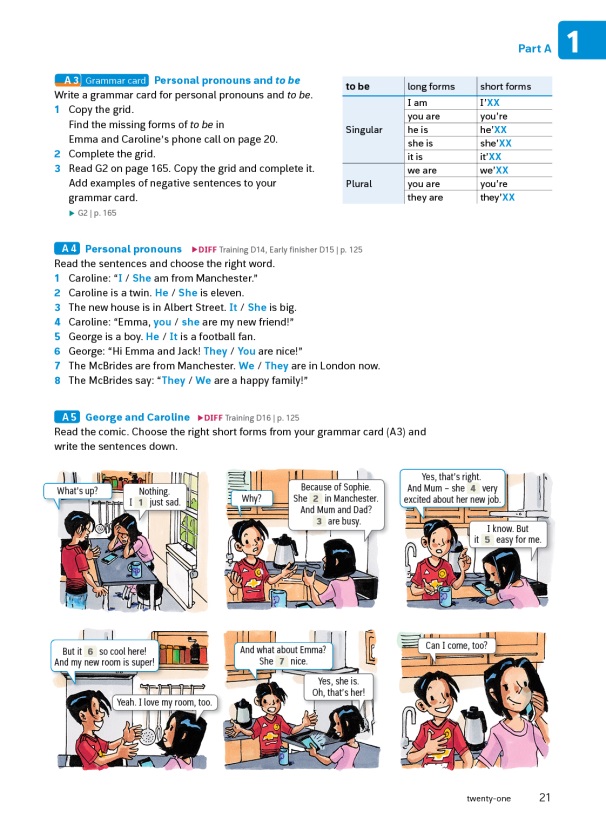 Camden Town 2020
Aufbau eines Kapitels
Target task tools: 2 Seiten
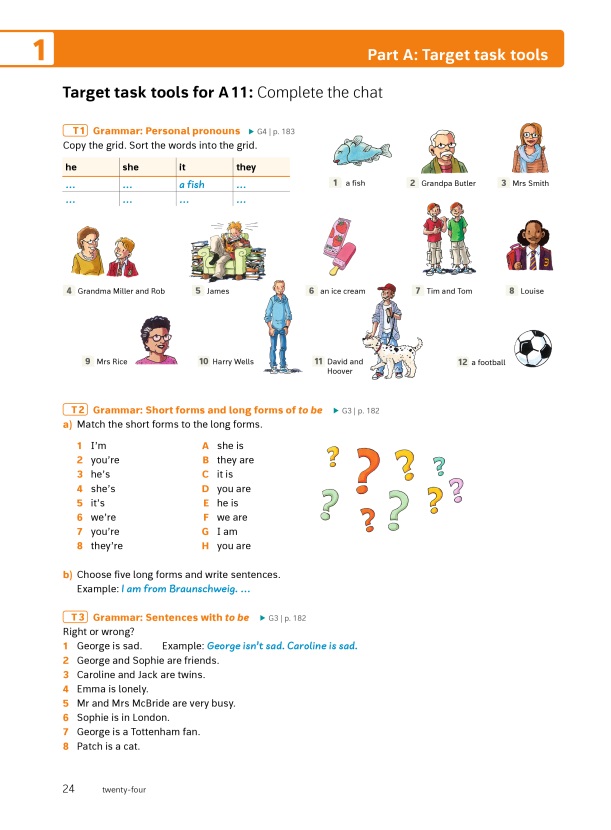 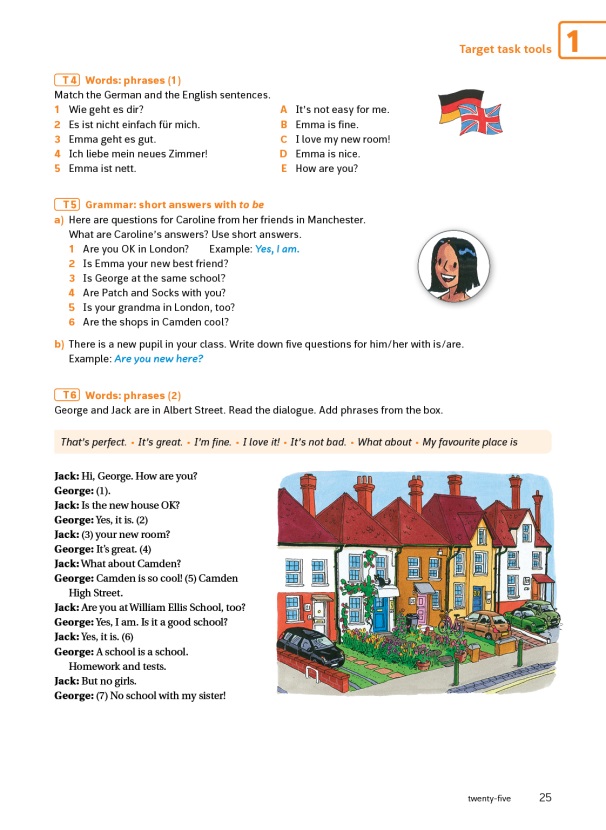 Camden Town 2020
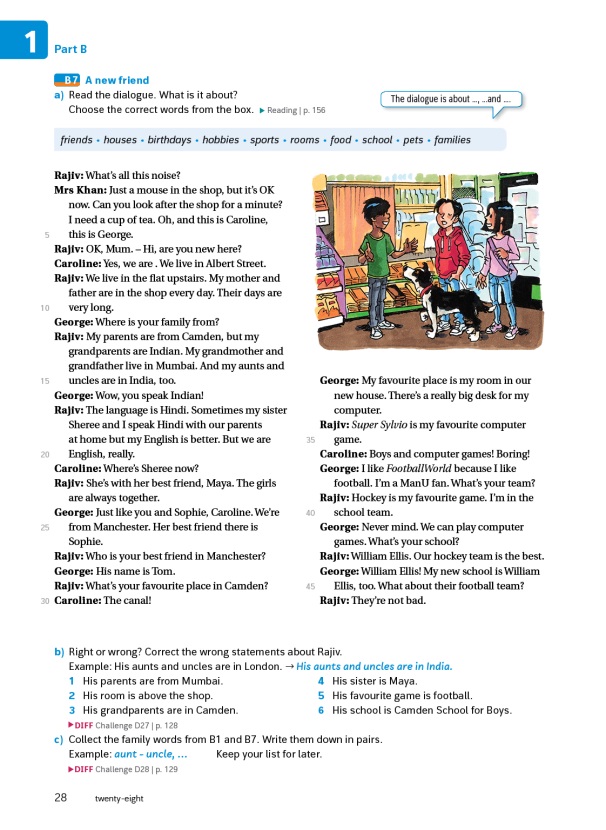 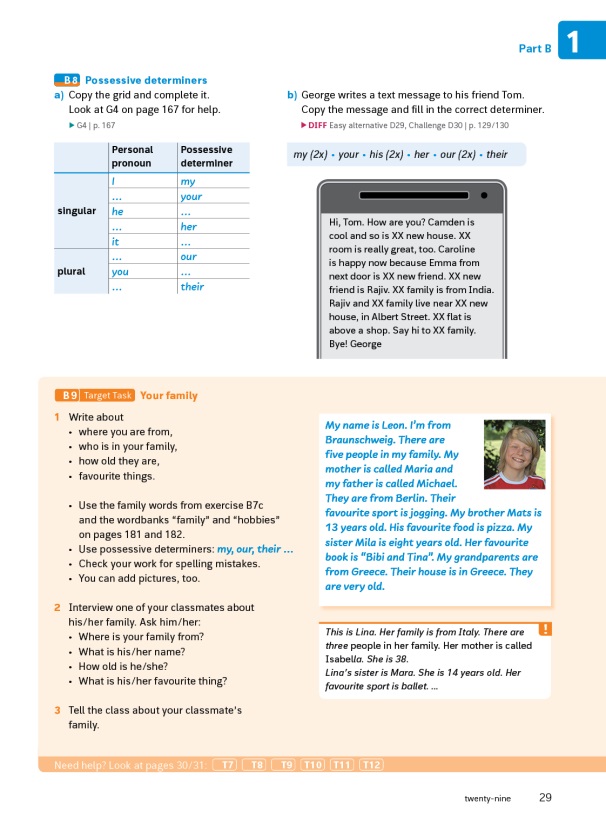 Aufbau eines Kapitels
Part B: 4 Seiten
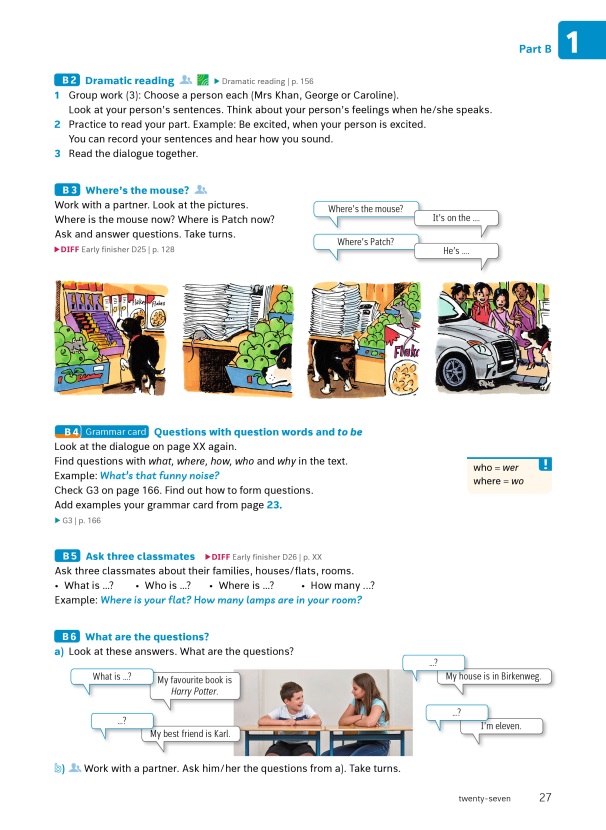 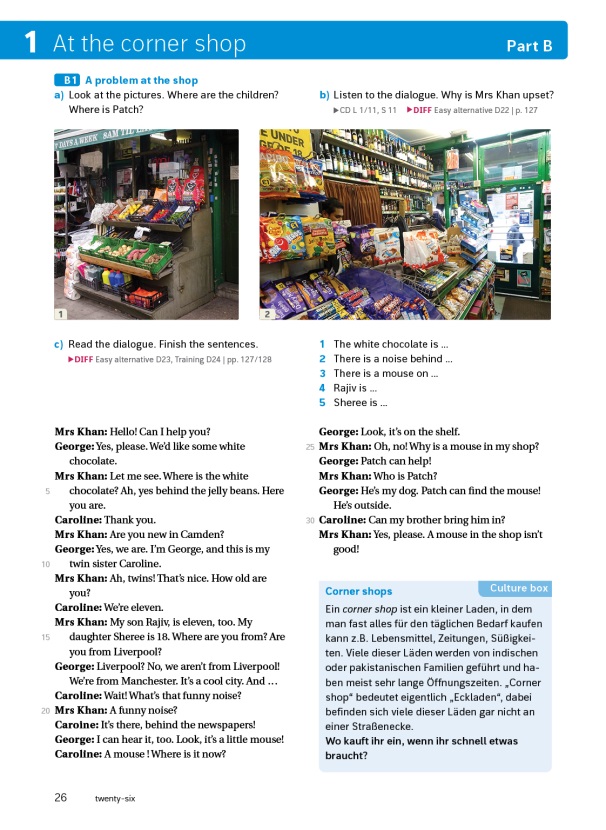 Camden Town 2020
Aufbau eines Kapitels
Target task tools: 2 Seiten
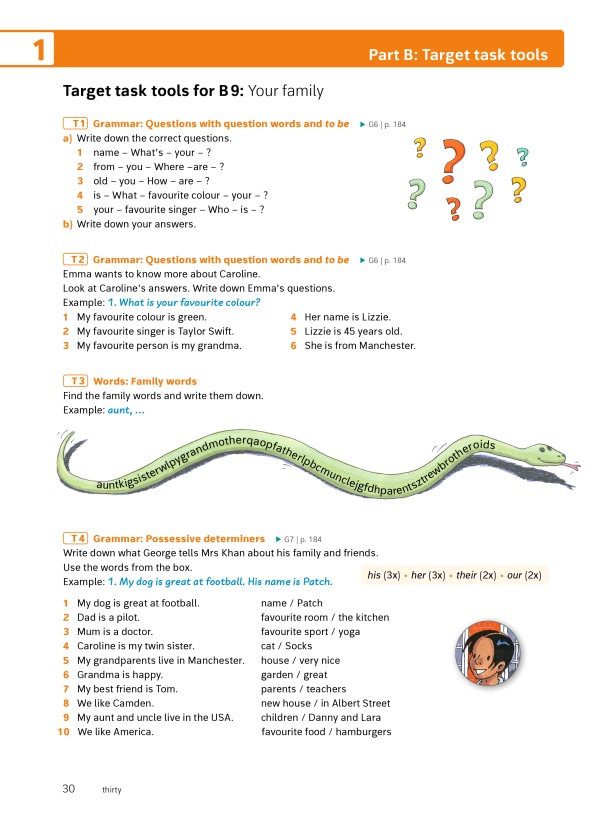 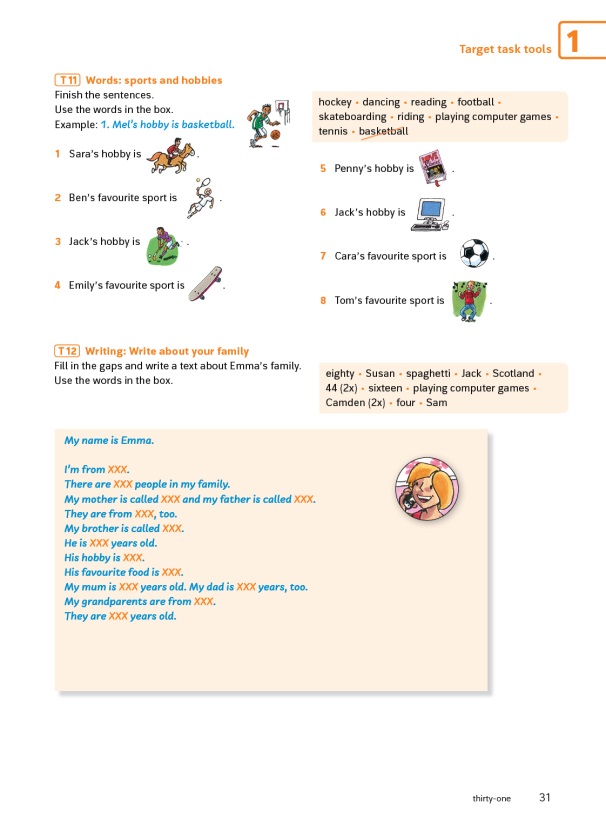 Camden Town 2020
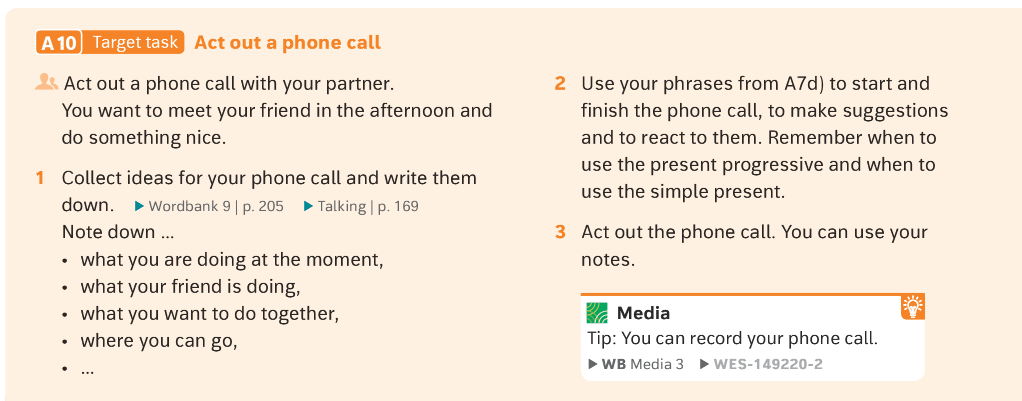 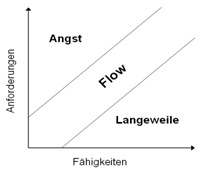 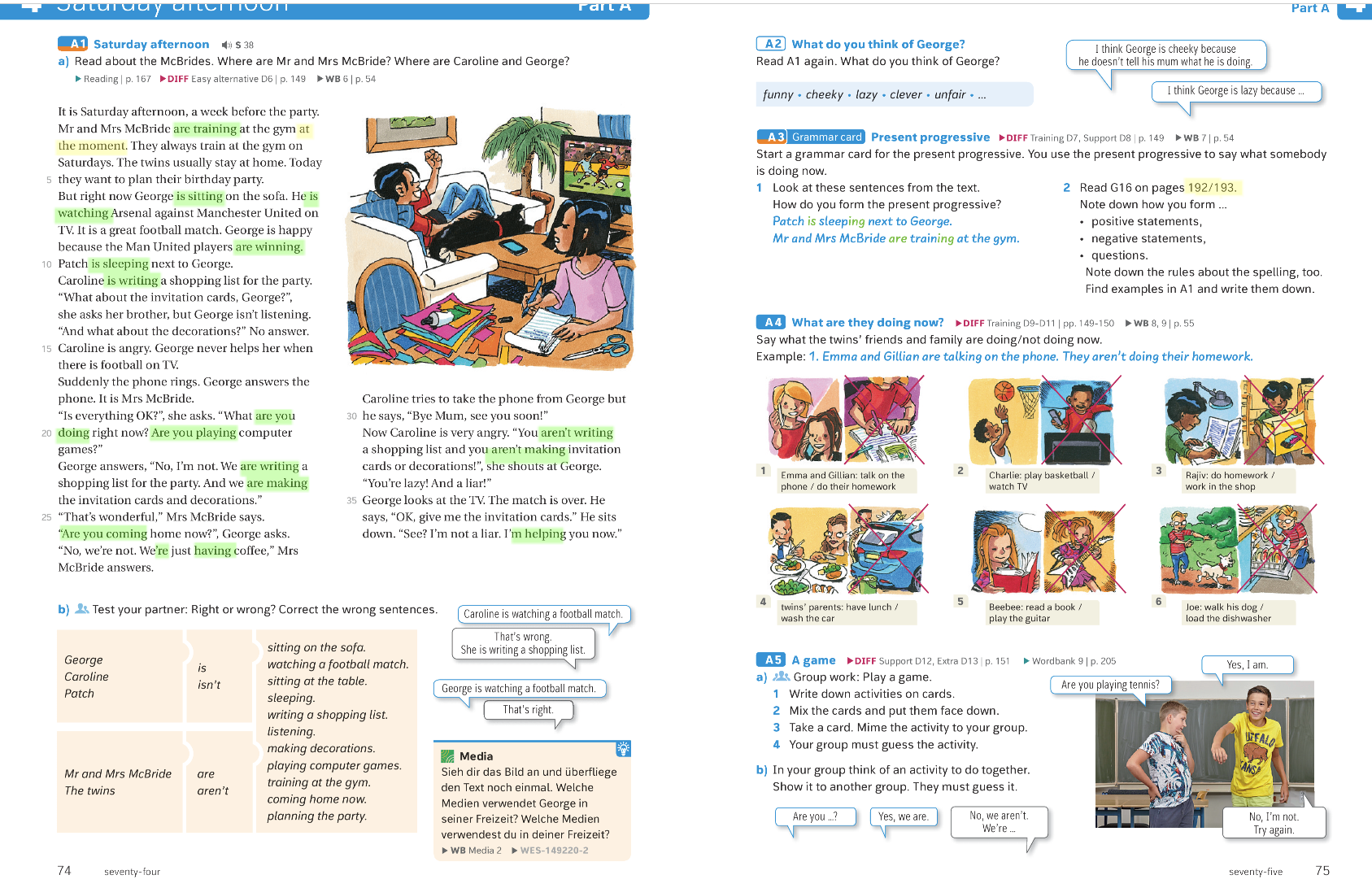 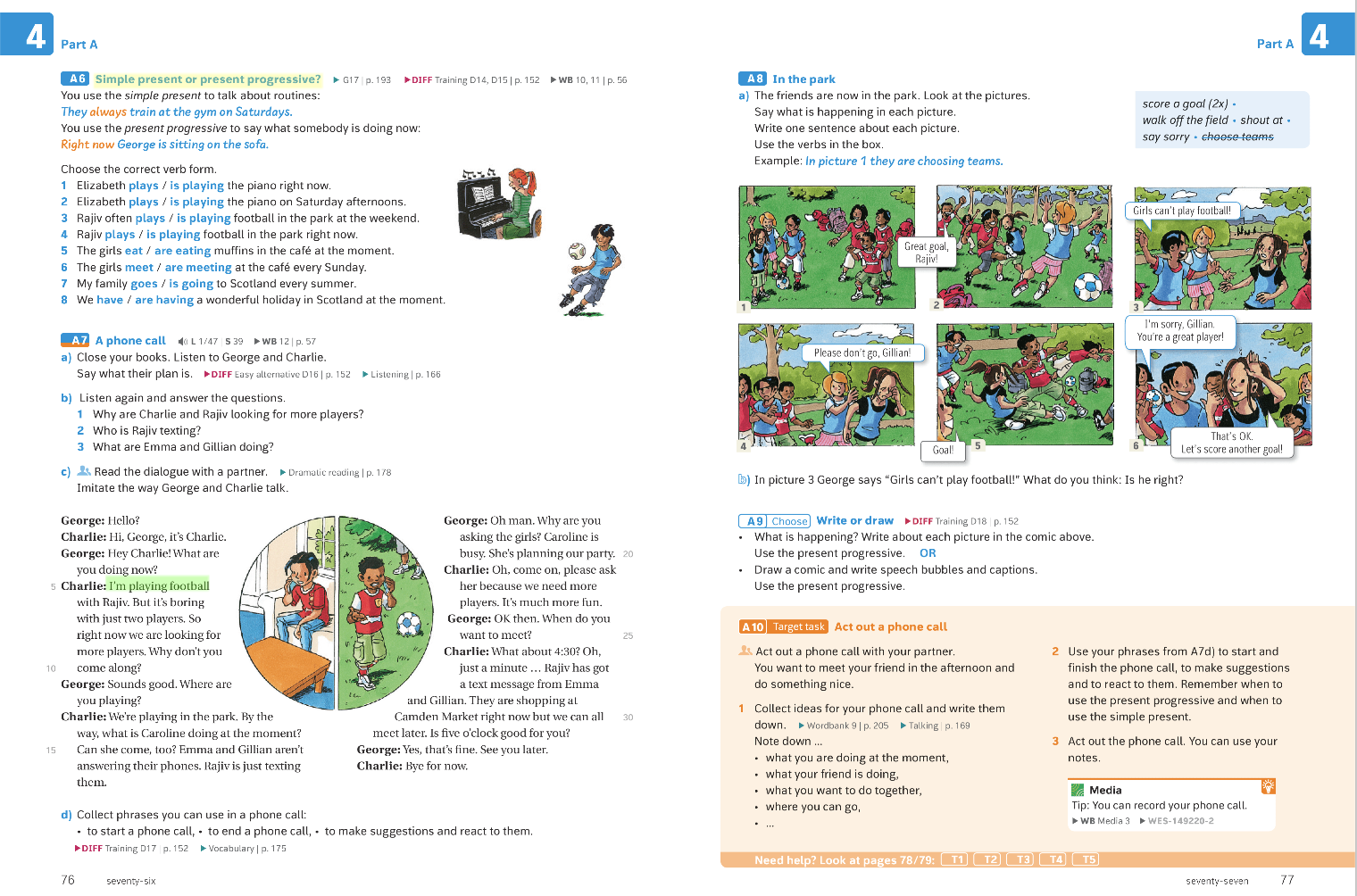 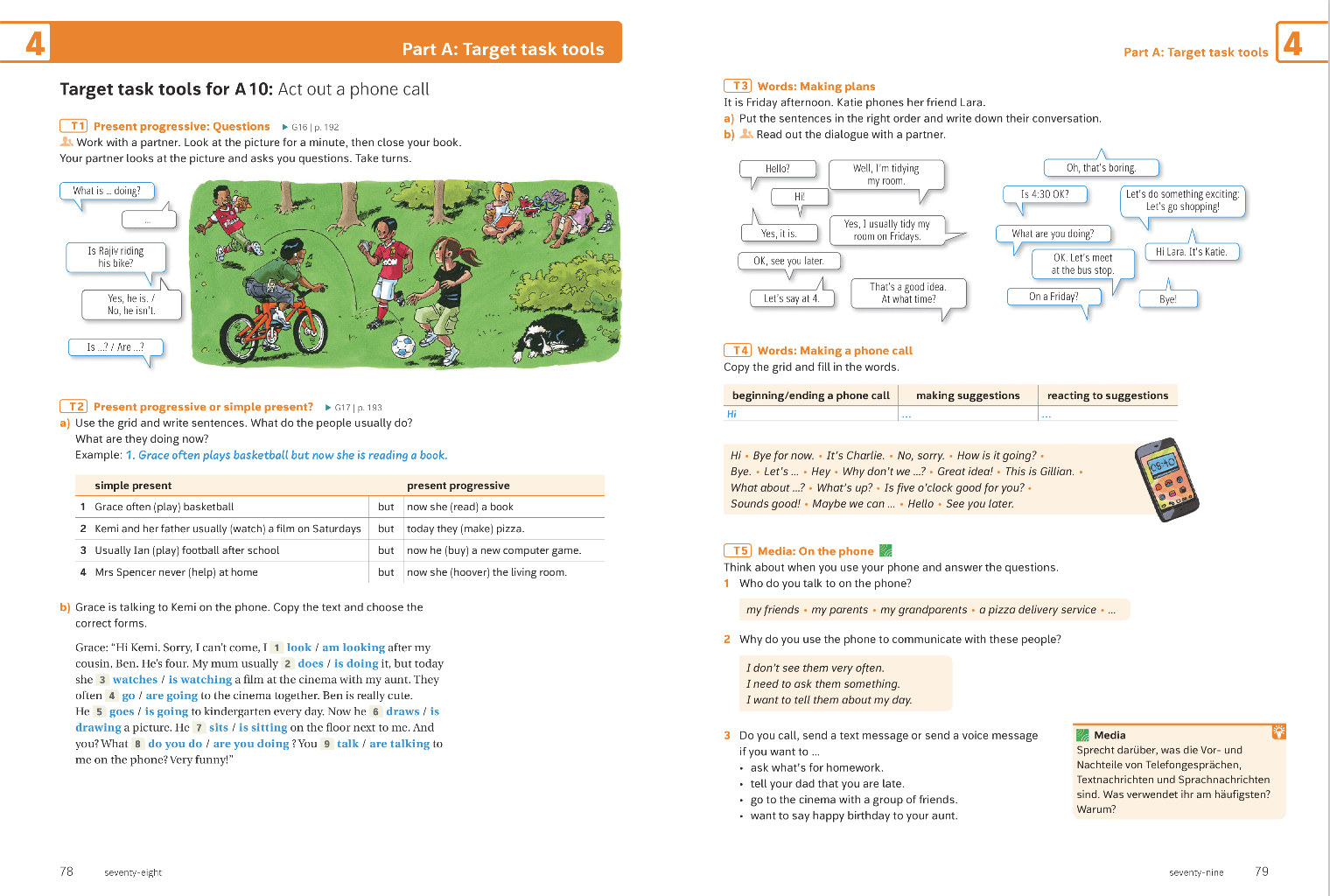 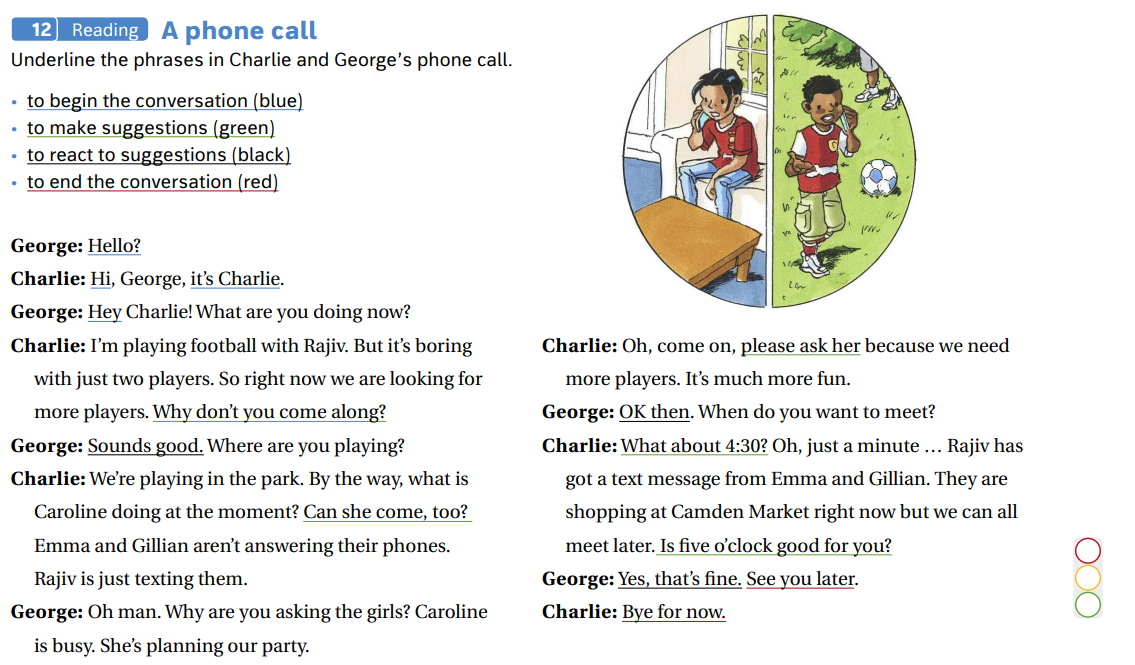 Gesellschafterversammlung der Medien Union 2016
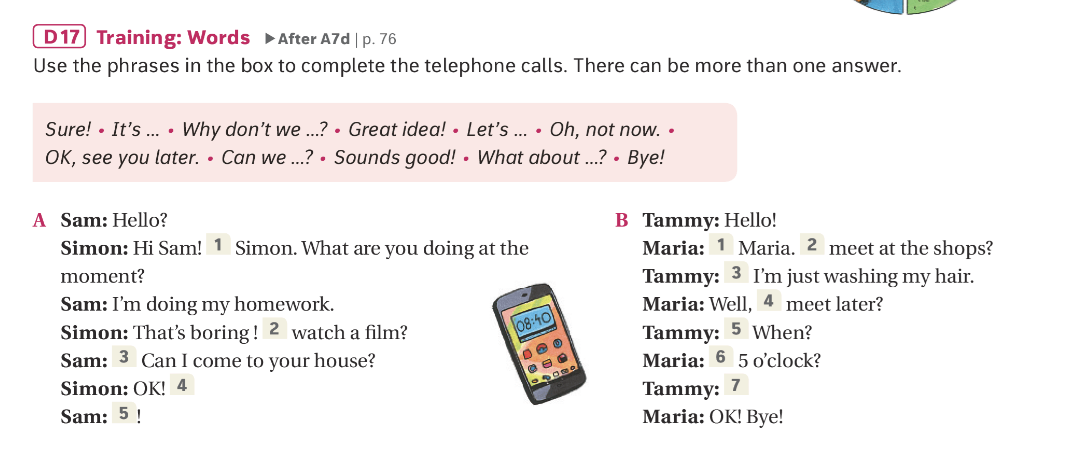 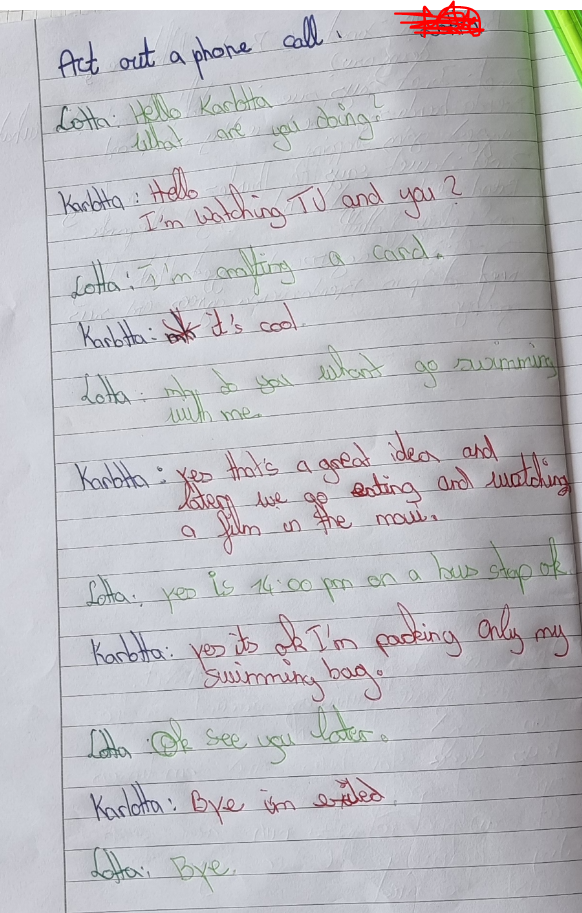 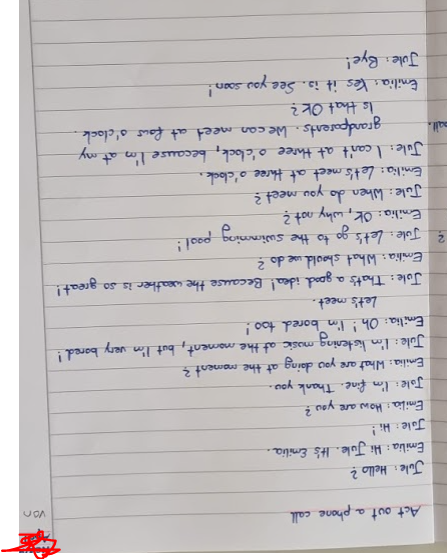 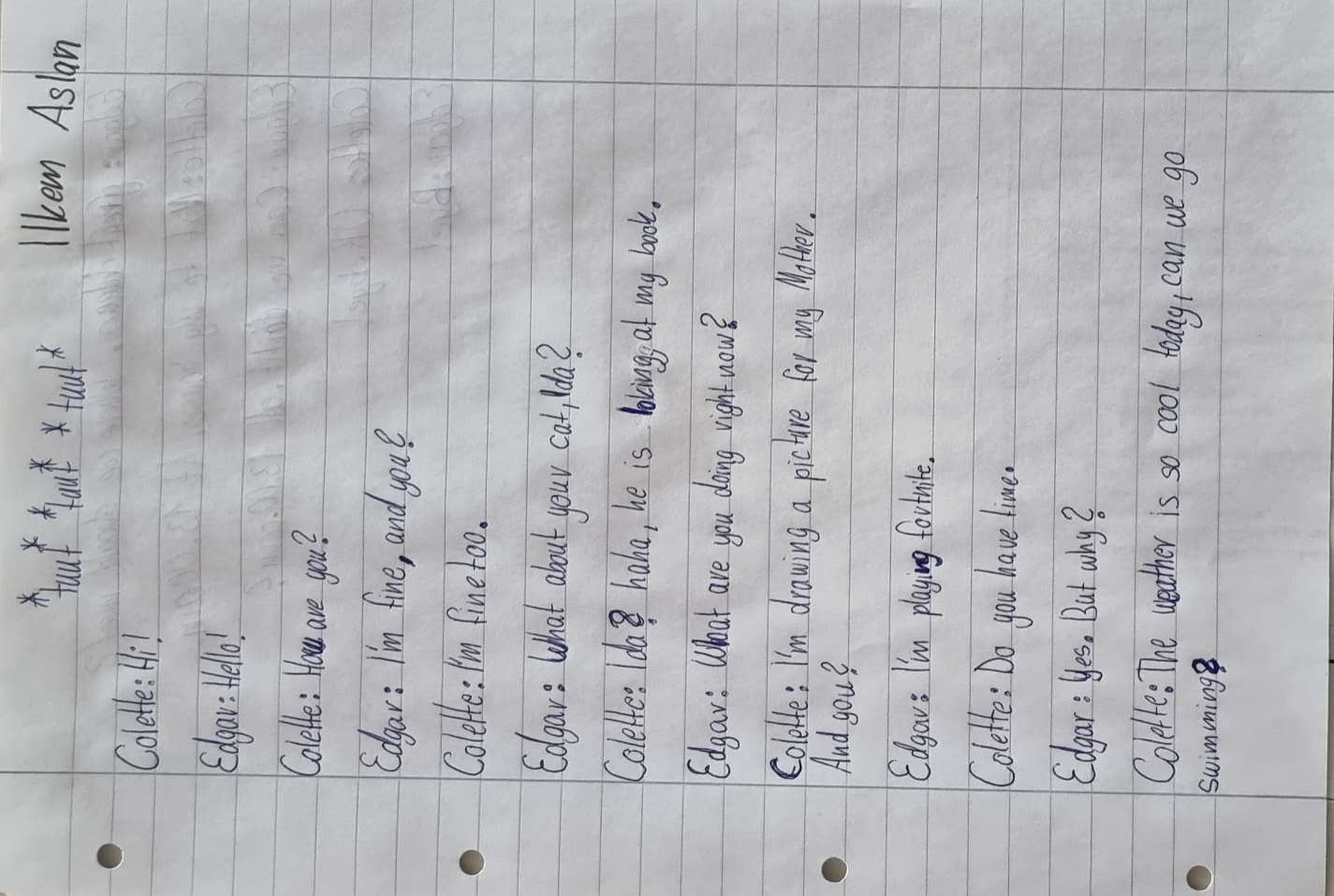 Gesellschafterversammlung der Medien Union 2016
florian.nuxoll@gmx.net

www.medienwelten.schule
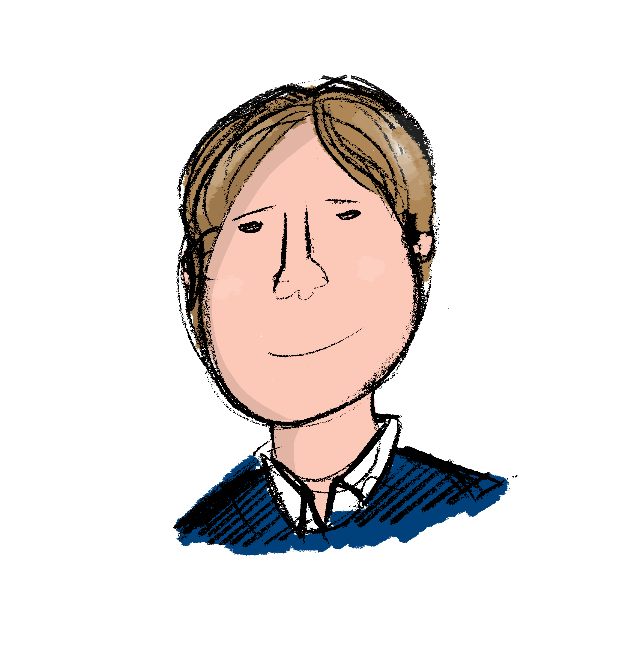 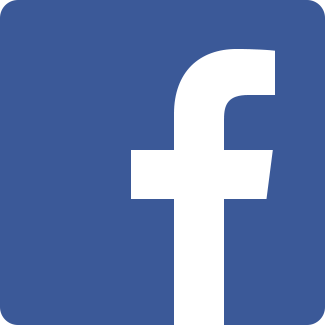 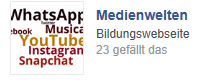 [Speaker Notes: Kommun]
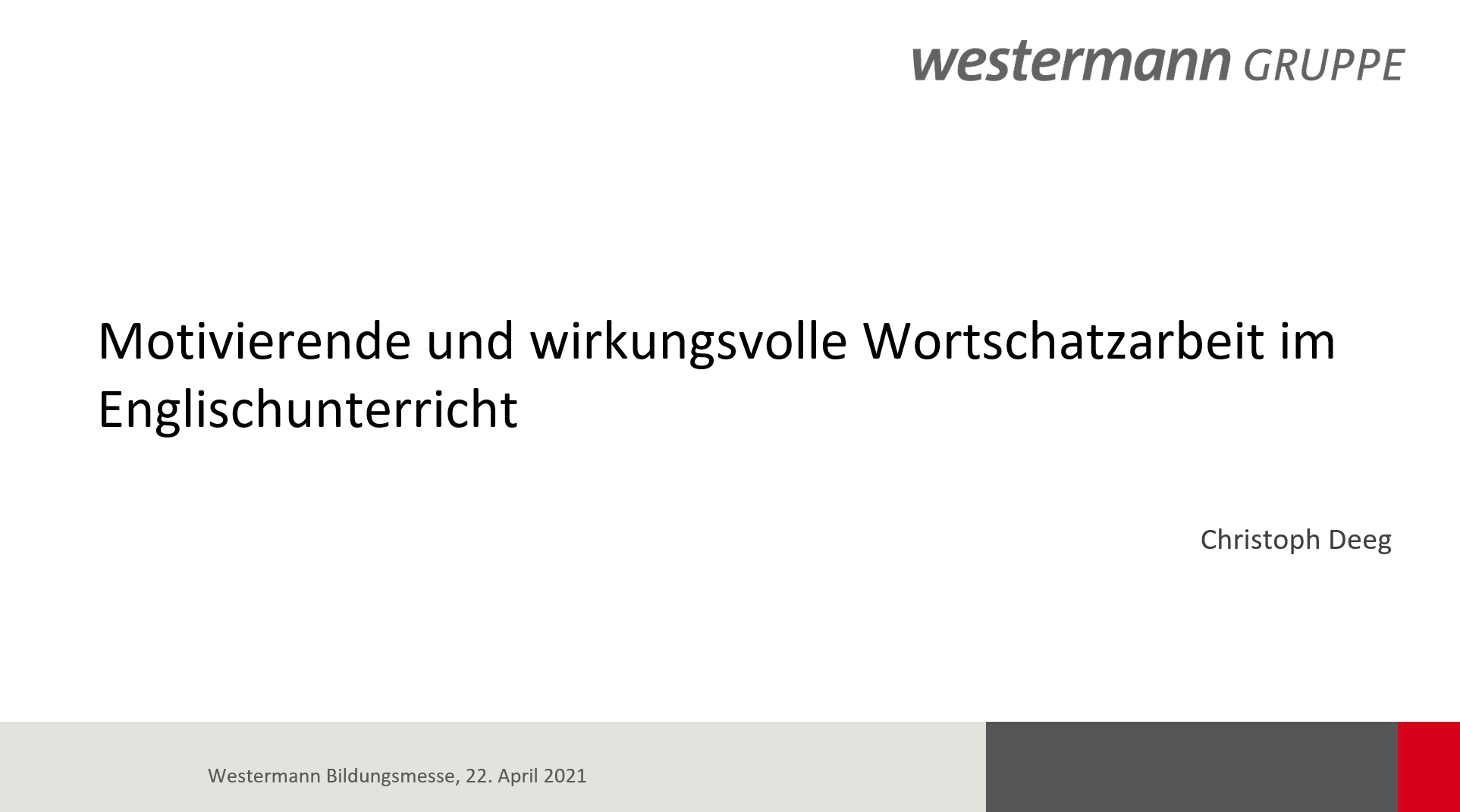